Компания
ООО «ЭКЗОТРОН ТЕХНОЛОДЖИ»
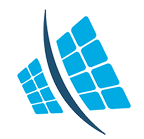 Все для АЗС
ГЛОНАСС мониторинг
exzotron.ru
info@exzotron.ru
Скоростной реверсный узел по перекачке топлива с пеногасителем
Dn50+EGL 5.0 (20 куб/час)
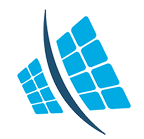 exzotron.ru
info@exzotron.ru
Производственная компания ООО «ЭКЗОТРОН ТЕХНОЛОДЖИ» предлагает поставку заправочного узла скоростного (налива – слива – перекачки) дизельного топлива на базе агрегата перекачки топлива c диаметром соединения DN50 и модуля EFL 5.0 собственного производства. 
Предлагаемый комплект оборудования позволяет осуществлять различные варианты перекачки топлива с возможностью задания объема пролива топлива, а также возможностью отделения пены и воздуха из топлива перед счетчиком.
Варианты перекачки топлива:
Приемка топлива из нефтевоза в емкость.
Выдача топлива из емкости на мобильный заправщик.
Перекачка топлива из топливозаправщика в топливозаправщик.
Приемка топлива из нефтевоза в емкость
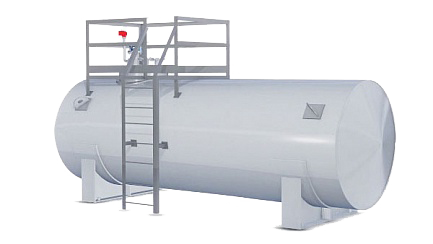 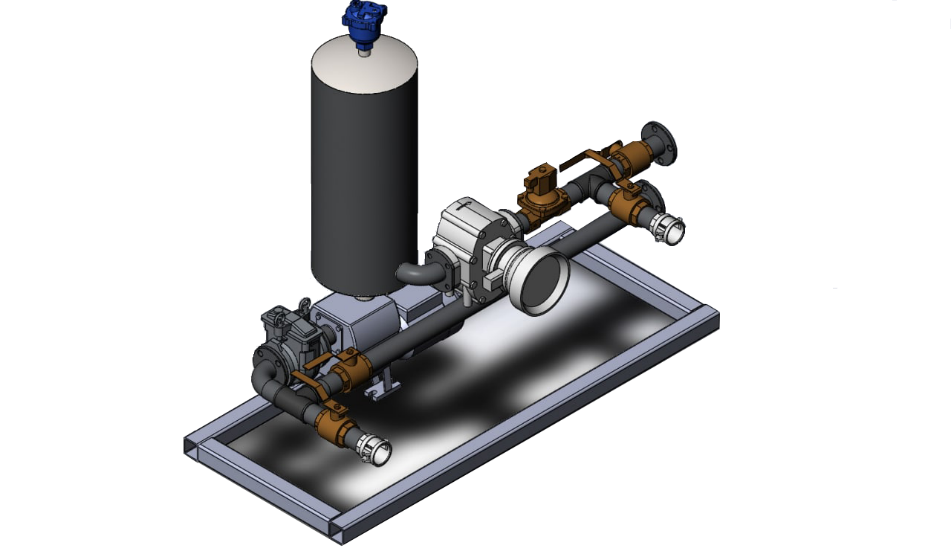 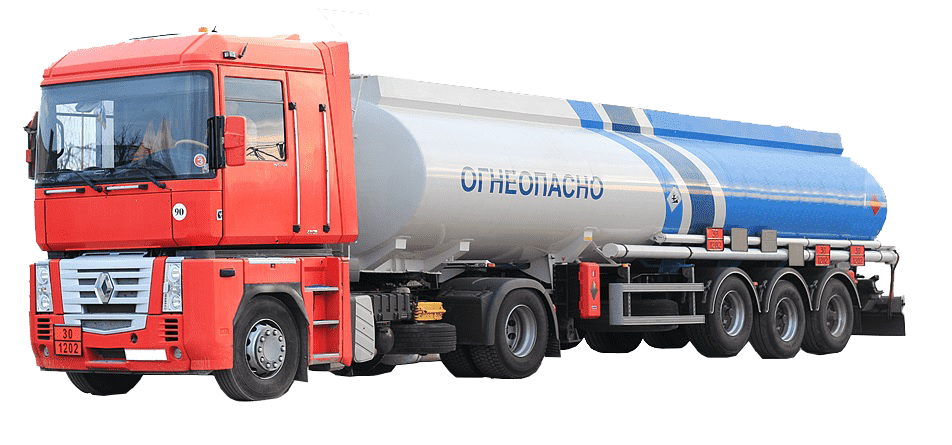 Выдача топлива из емкости на мобильный заправщик
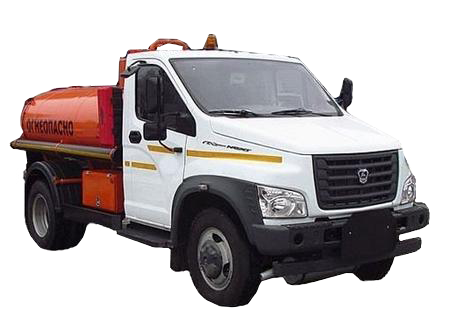 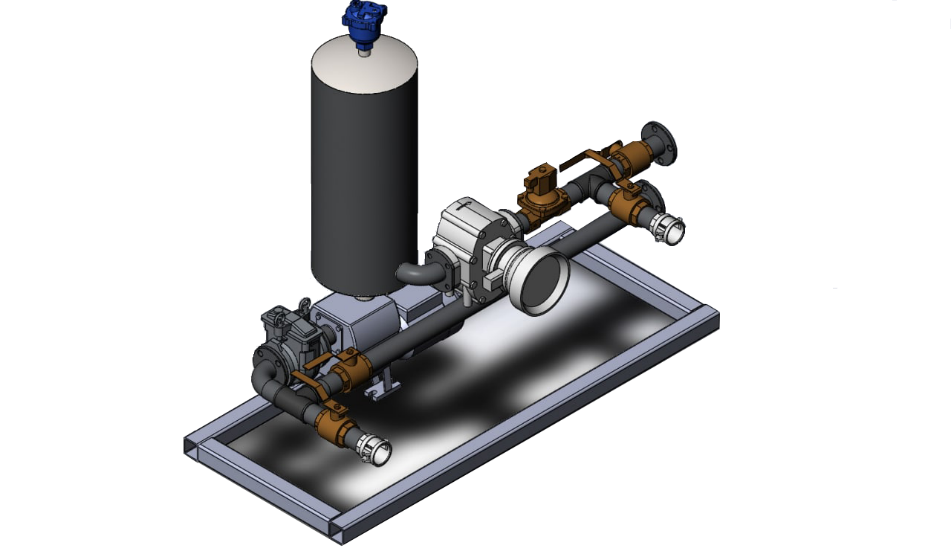 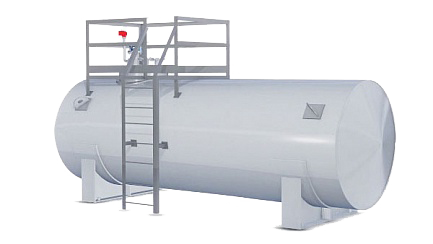 Перекачка топлива из топливозаправщика в топливозаправщик
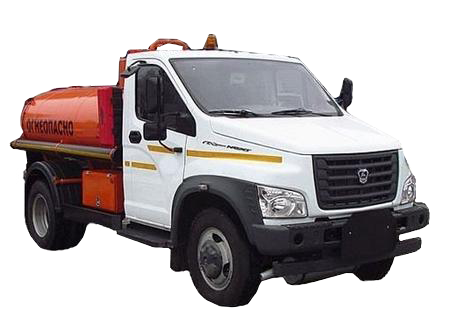 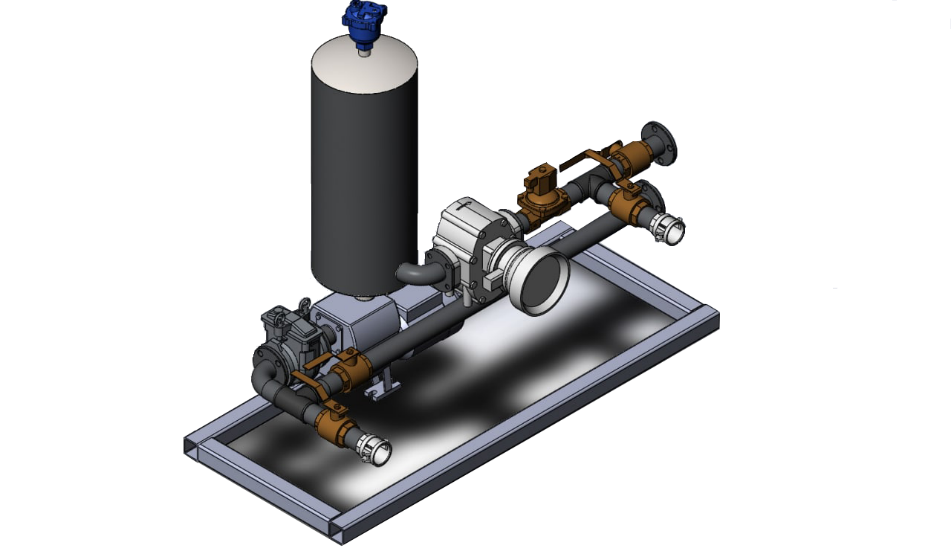 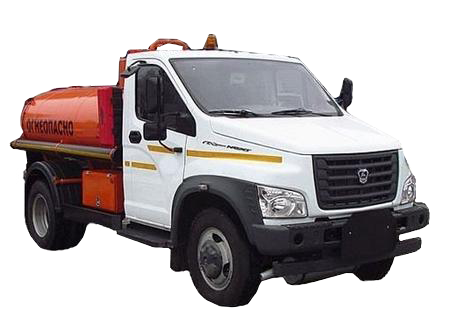 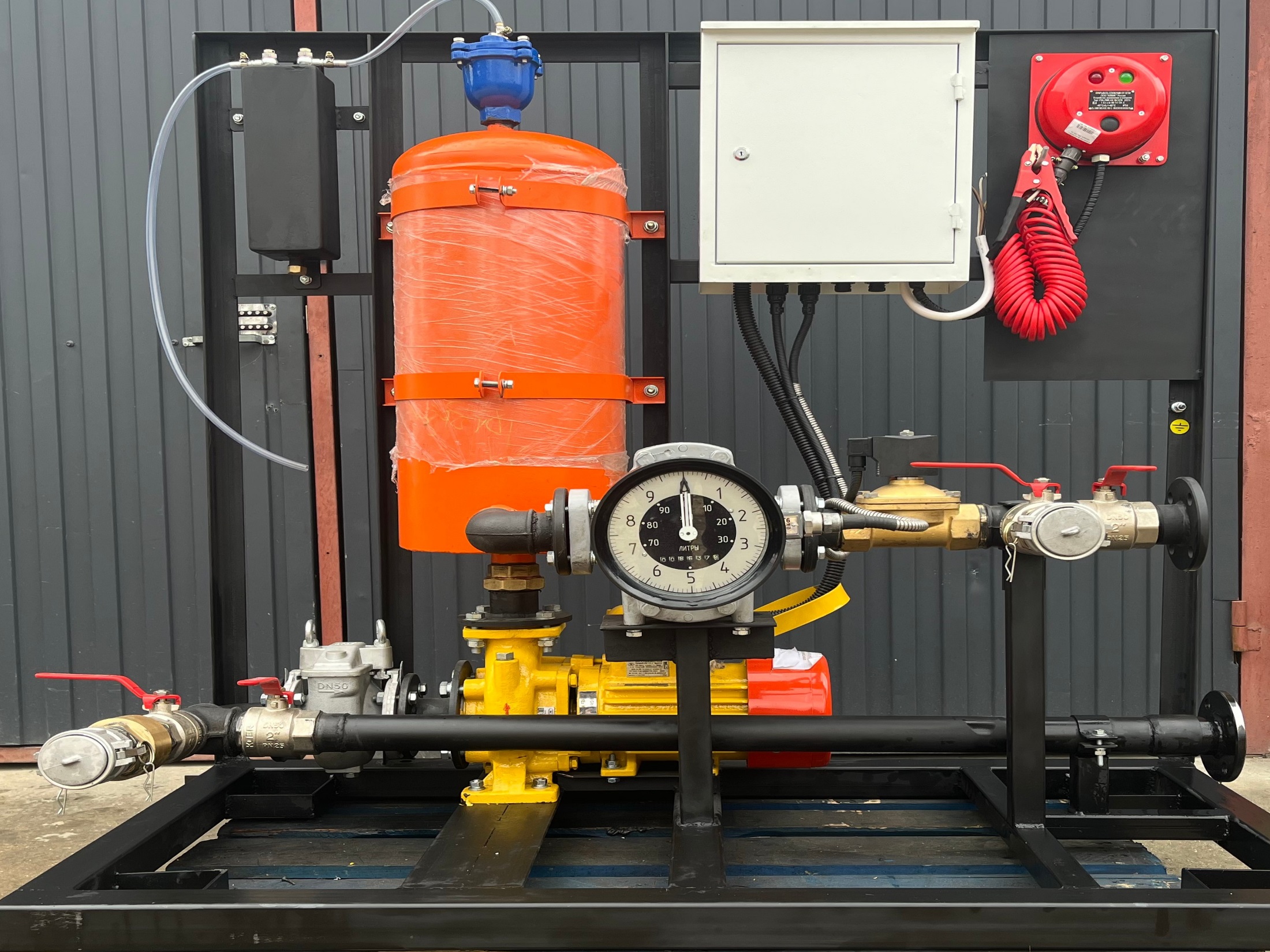 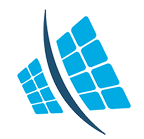 Скоростной реверсный узел по перекачке топлива с пеногаcителем Dn50+EFL 5.0 (20 куб/час)
Особенности скоростного реверсного узла по перекачке топлива с пеногаcителем:
Наличие вихревого газоотделителя, что позволяет повысить точность учета топлива путем исключения насчитывания счетчиком воздуха и пены.
Возможность получение топлива от топливозаправщика по соединению Camlock 1 на АЗС.
Производить выдачу с емкости через Camlock 2 на топливозаправщик.
Возможна перекачка топлива между топливозаправщиками, путем подключением первого топливозаправщика к Camlock 1 и второго топливозаправщика к Camlock 2.
Узел снабжен механизмом заземления топливозаправщика.
Наличие модуля EFL 5.0, что позволяет производить дозированную выдачу топлива с идентификацией по карте и передачей данных в систему мониторинга.
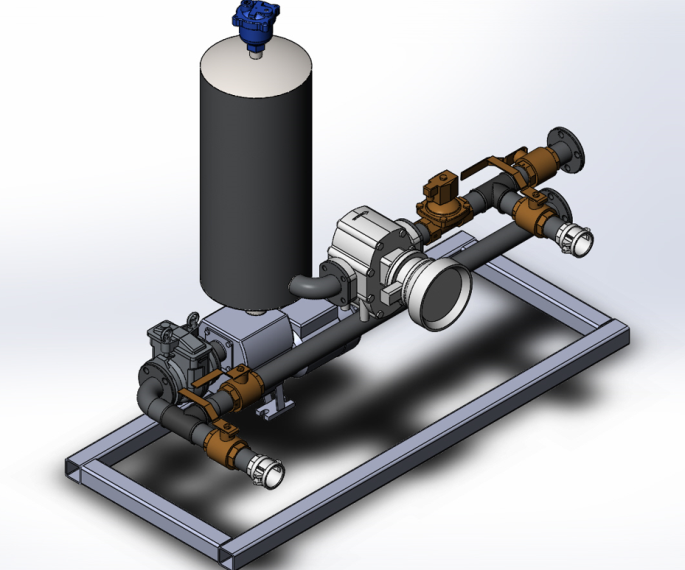 Агрегат для перекачки топлива
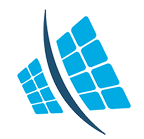 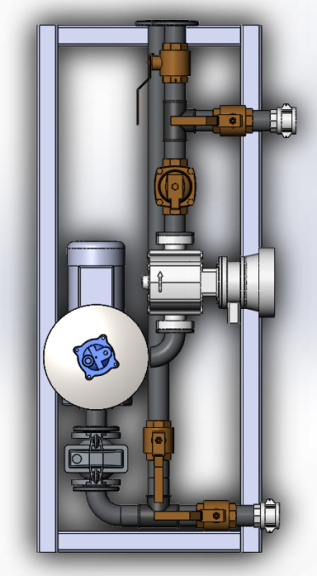 Агрегат для перекачки топлива
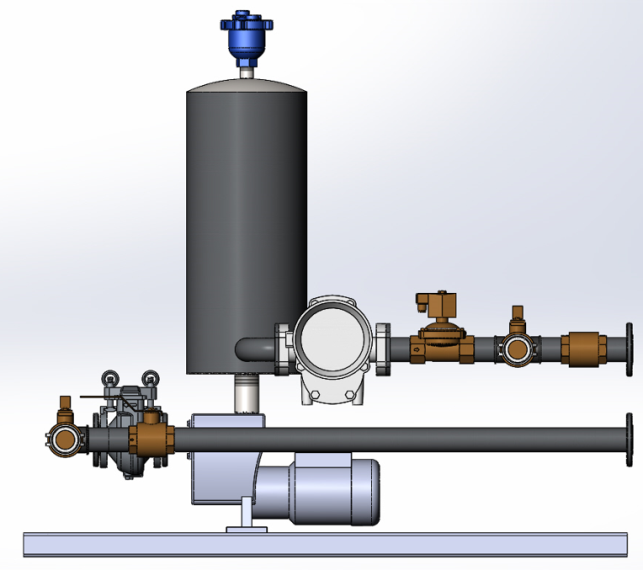 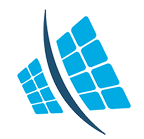 Агрегат для перекачки топлива
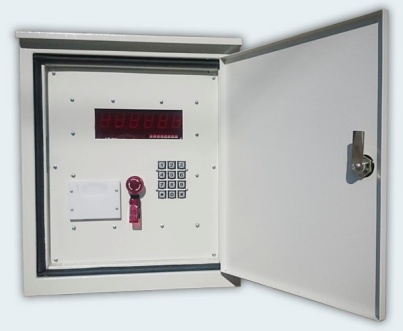 Узел дополнительно оснащен топливным модулем EFL 5.0
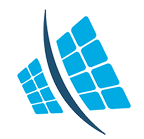 для управления дозировкой выдачи топлива по RFID картам 
и передачей данных на сервер мониторинга
Базовая комплектация Скоростного узла Dn50+EFL 5.0 включает в себя:
Насос Calpeda АМ 50-125
Фильтр грубой очистки ДУ 50
Вихревой газоотделитель Ex-air Separator, DN50
Счетчик ППО-40
Клапан соленоидный  Viton 2В 21-50 (220)
УСС-Б-25
Топливный модуль EFL 5.0
Бортовой терминал GLONASS Galileosky 7x+MicroSD+Топливная прошивка
Устройство заземления и контроля УЗА-2МК 04
Технические характеристики:
По желанию заказчика возможна доукомплектация:
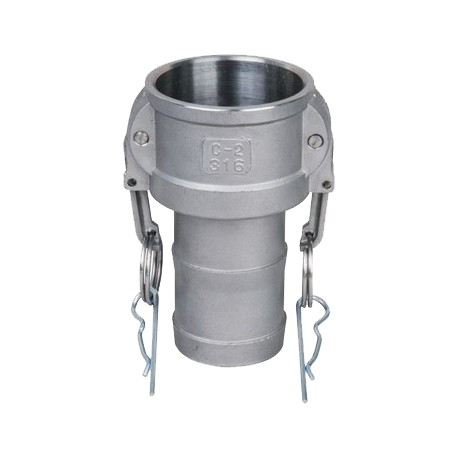 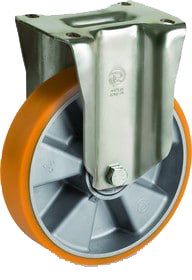 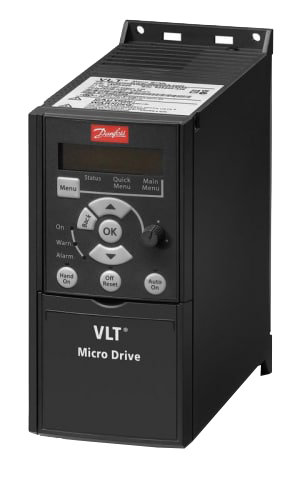 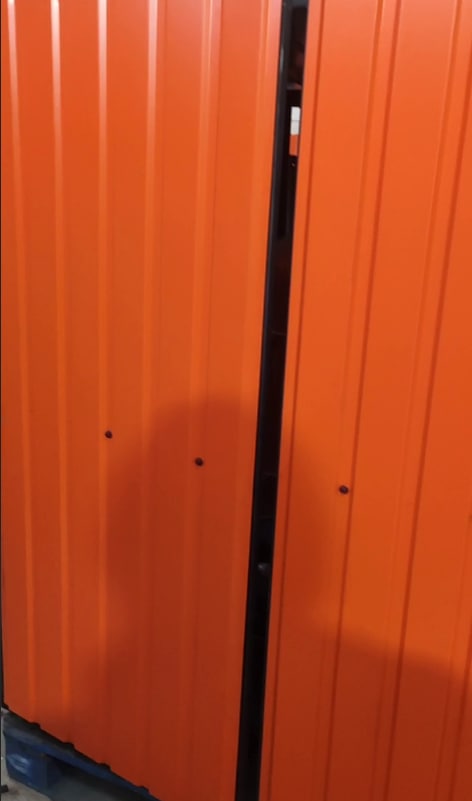 По желанию заказчика возможна доукомплектация:
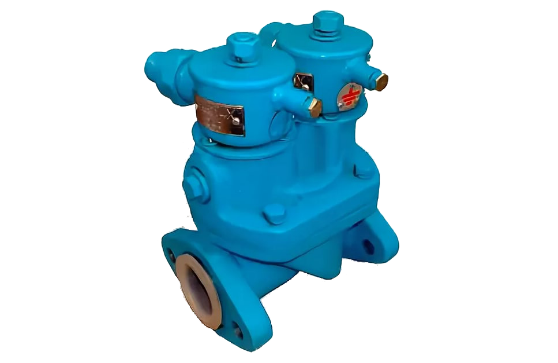 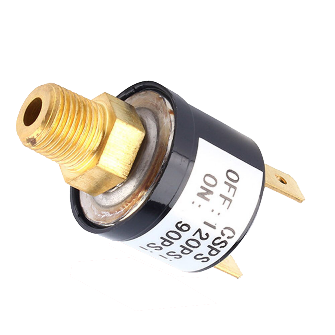 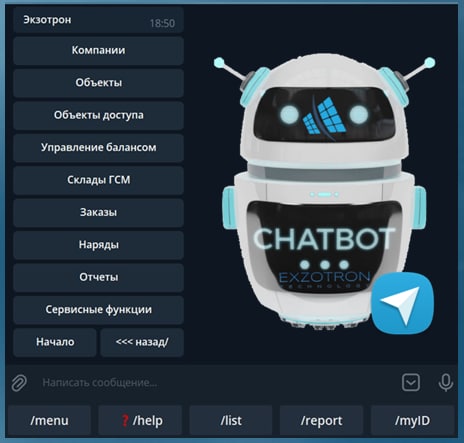 Годовой хостинг на облачный Web сервис Exzotron Bot
5g.exzotron.ru
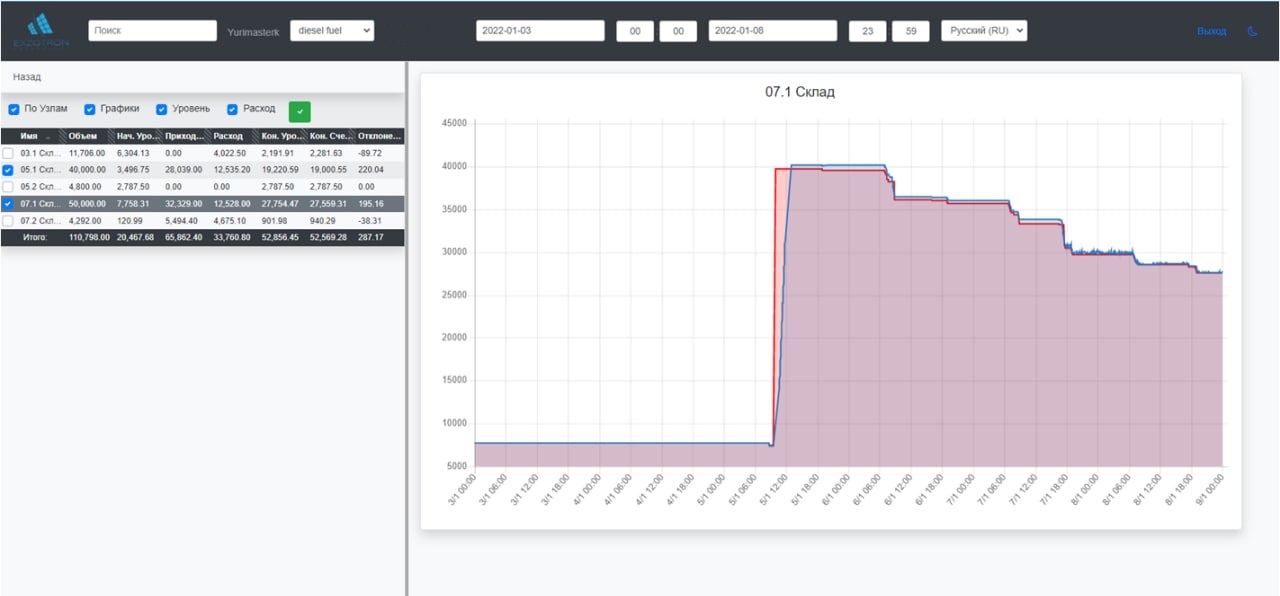 Просмотреть презентацию скоростного узла по перекачке топлива с пеногасителем 
Dn50+EFL 5.0 (20 куб/час)
Можно перейдя по ссылкам ниже
Видео или Сайт
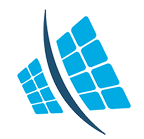 ООО «ЭКЗОТРОН ТЕХНОЛОДЖИ»
Все для АЗС
ГЛОНАСС мониторинг
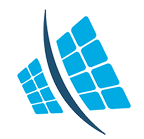 exzotron.ru
+7 (978) 701-38-59 
info@exzotron.ru
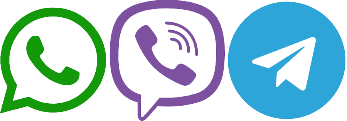